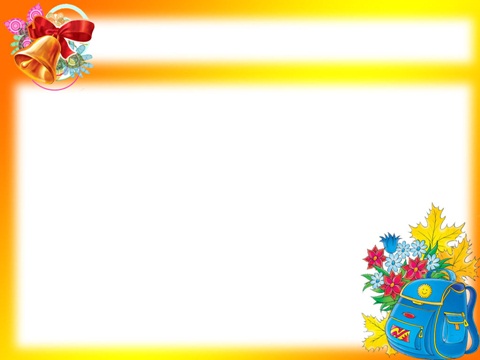 Как хорошо, что на свете есть друзья!
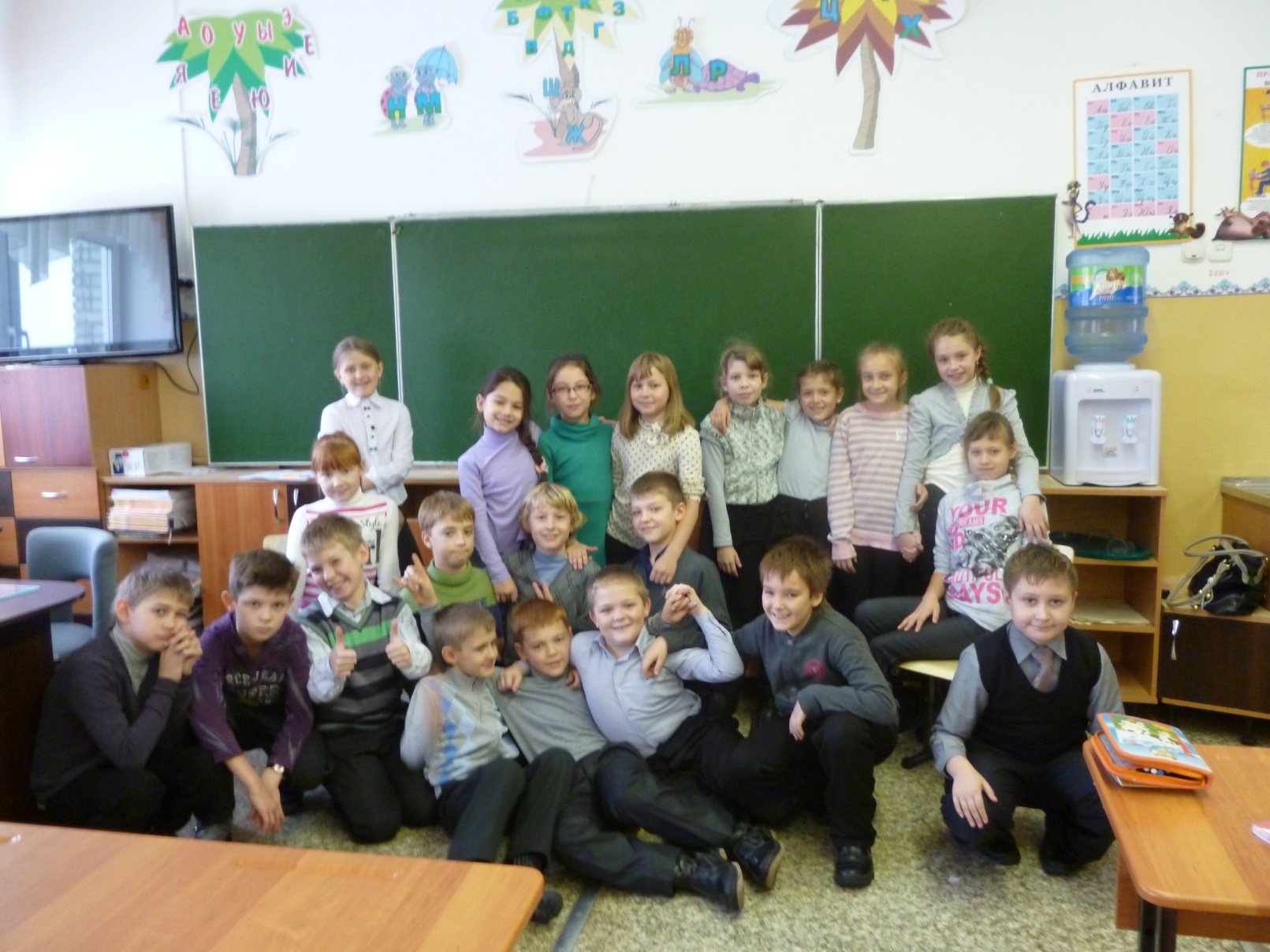 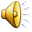 « Друг – человек, который связан с кем-нибудь дружбой».
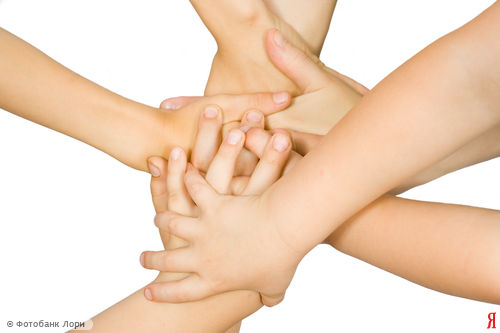 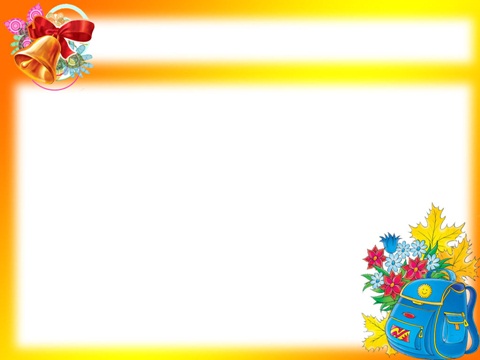 «Дружба –близкие отношения, основанные на взаимном доверии,                                   привязанности, общности интересов».
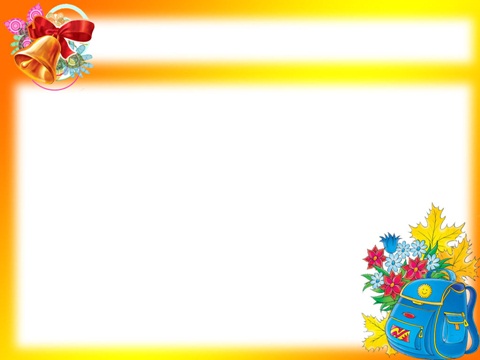 Дружба - это одно из самых светлых и значимых чувств,  для человека. Настоящая дружба возникает между людьми, которые трепетно, бережно и терпеливо относятся друг к другу.
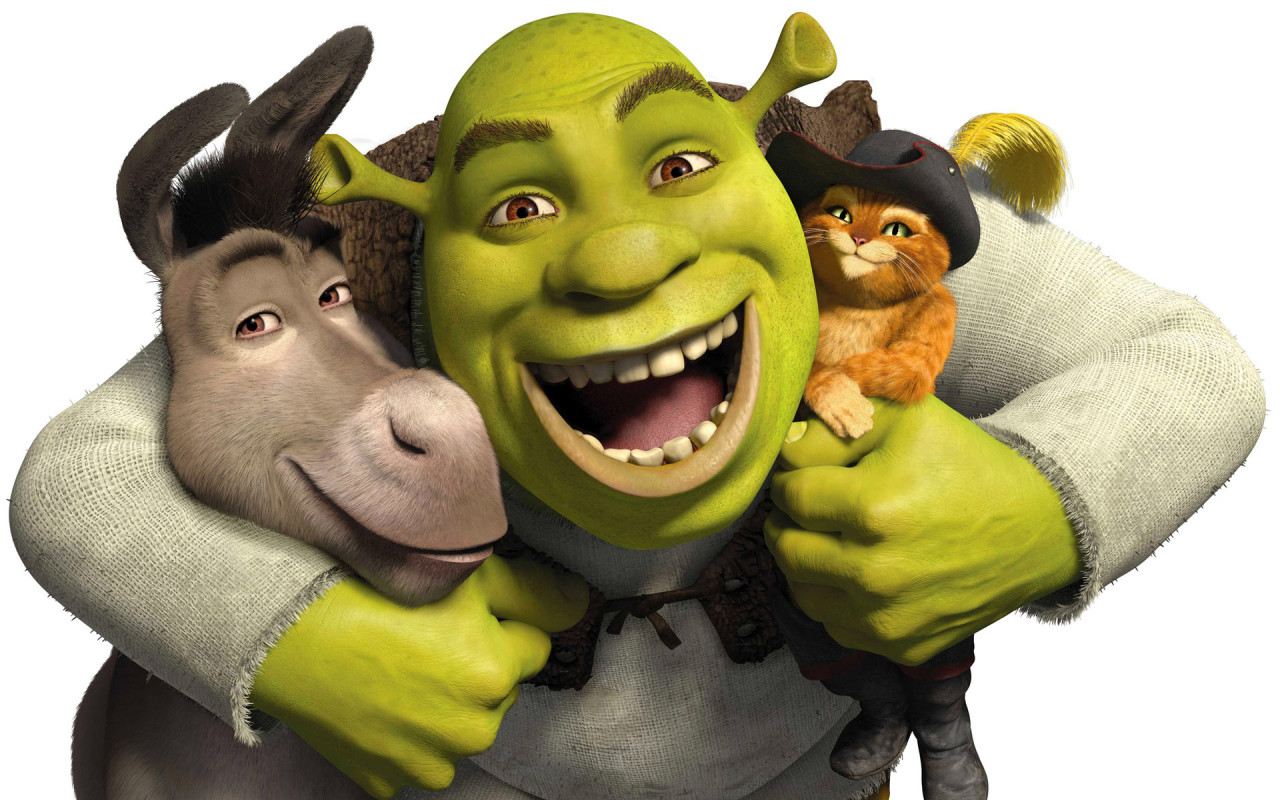 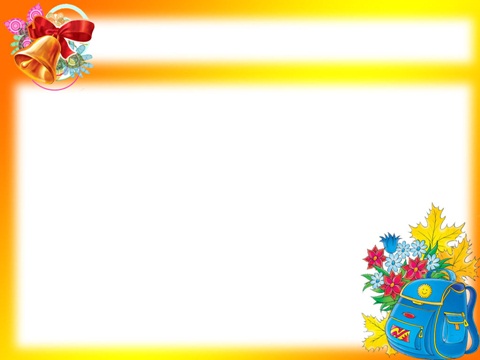 Пословицы о дружбе
Не имей сто рублей, а имей
сто друзей
Человек без друзей, что дерево
без корней
Друга ищи, а найдёшь
береги
друзьями
Дерево живёт корнями, а человек
Дружба не гриб, в лесу
не найдёшь
Платье лучше новое, а друг
старый
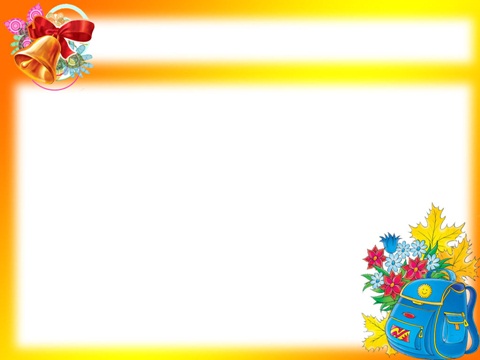 Так давайте, давайте дружить,
Пусть не раз нам стихи эти вспомнятся. 
Если дружбой всегда дорожить,
То любое желанье исполнится.
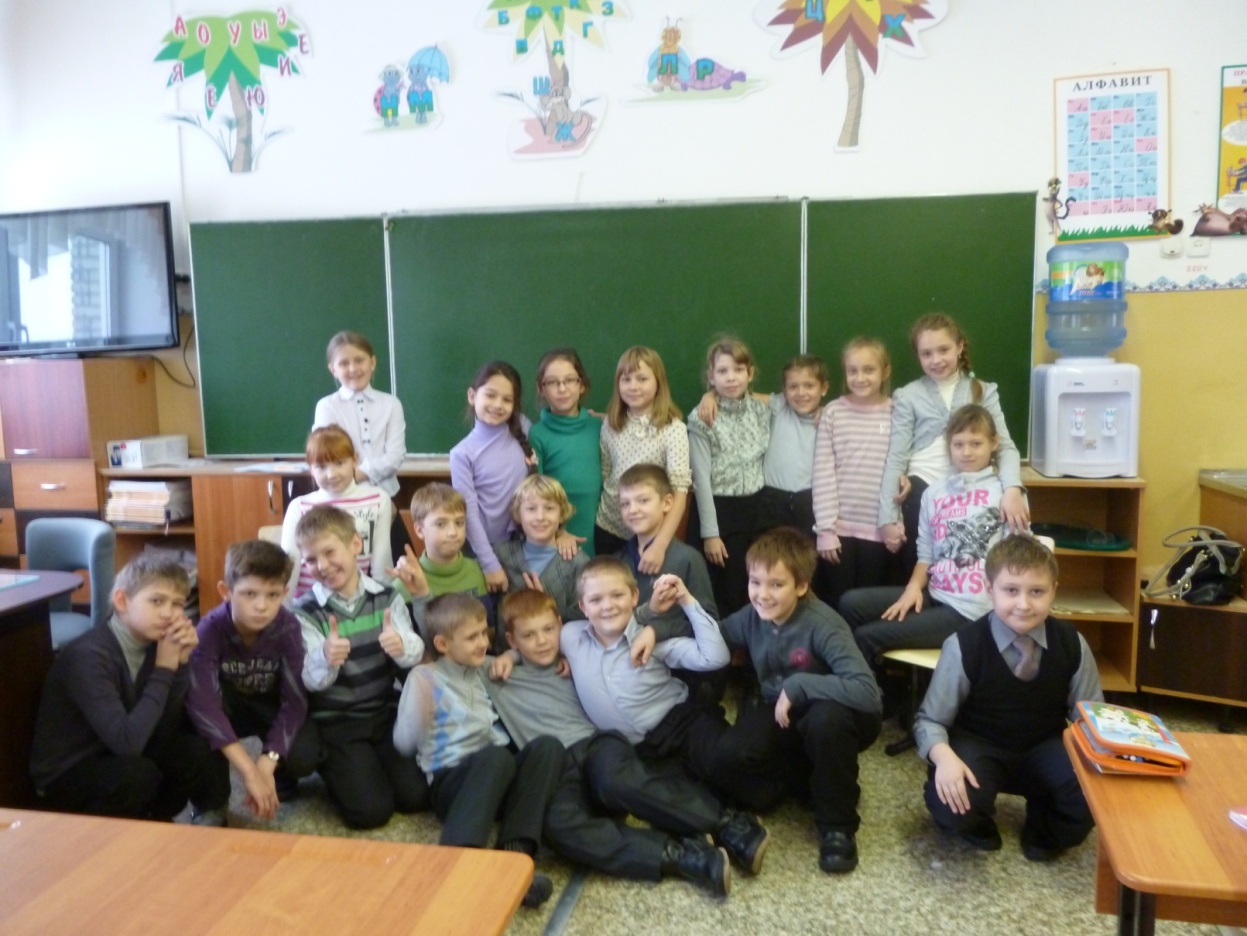 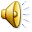